X съезда Международной Ассоциации Автомобильного и Дорожного Образования (МААДО)
Дата проведения: 17-21 сентября 2019 г.
Место проведения: КГТУ им. И. Раззакова, г.Бишкек и Иссык-Кульская область.
Международная Ассоциация Автомобильного и дорожного Образования (МААДО) создана в 1992 г. В настоящее время в МААДО числятся более 200 вузов стран Дальнего и Ближнего зарубежья.
Основной вид деятельности: сохранение единого автомобильного-дорожного образовательного пространство в рамках СНГ, участие в разработке единых образовательных стандартов. Организация международных конференции по подготовке специалистов и научных проблем транспорта. Оценка качества учебников и учебных пособий, совершенствование автомобильно-дорожного образования, обмен опытом подготовки специалистов с высшим образованием.
	МААДО не реже в 3 года проводит съезд, в 2012 г. на базе КГТУ проводилось расширенное заседание МААДО с участием представителей Учебно-методического объединения РФ в области транспортно-дорожного комплекса.
С 17 по 19 сентября 2019 г. на базе КГТУ им. И. Раззакова состоялся Х съезд (МААДО), в котором приняли участие более 50 представителей технических вузов автомобильного и дорожного профилей РФ, РК, РУз, РТ и КР. На данном съезде декан ФТМ профессор Маткеримов Т.Ы., который является представителем Кыргызского отделения МААДО был избран вице-президентом МААДО.
ПРОГРАММА
проведения X съезда Международной Ассоциации Автомобильного и Дорожного Образования (МААДО) в Кыргызской Республике
 Дата проведения: 17-21 сентября 2019 г.
Место проведения: КГТУ им. И. Раззакова, г.Бишкек и Иссык-Кульская область.
 Количество участников: 50 человек
Организаторы: Московский автомобильно-дорожный государственный технический университет (МАДИ) и Кыргызский государственный технический университет им. И. Раззакова (КГТУ)
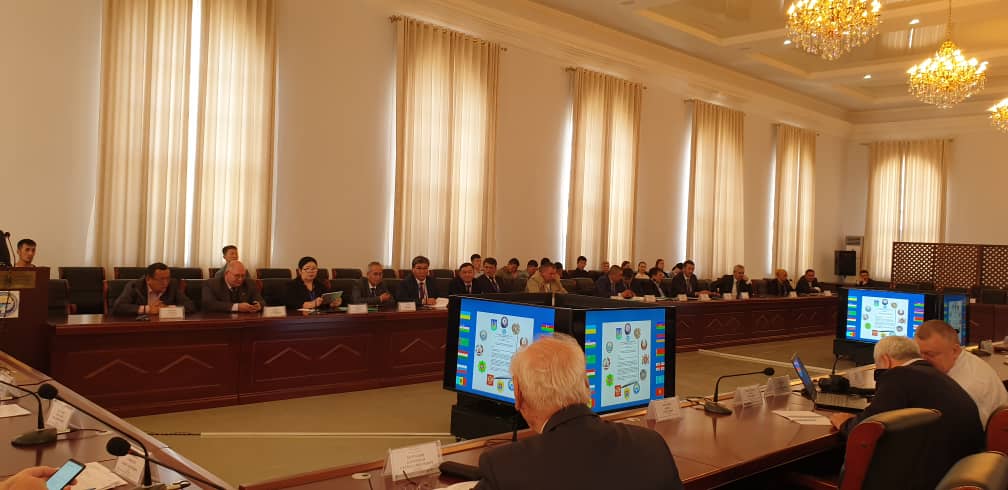 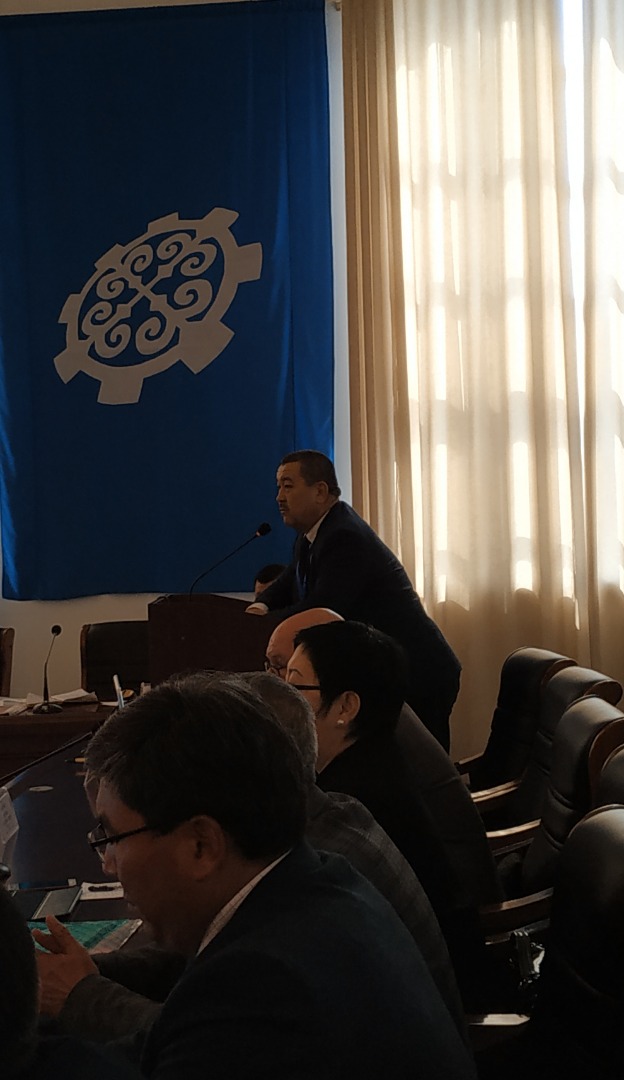 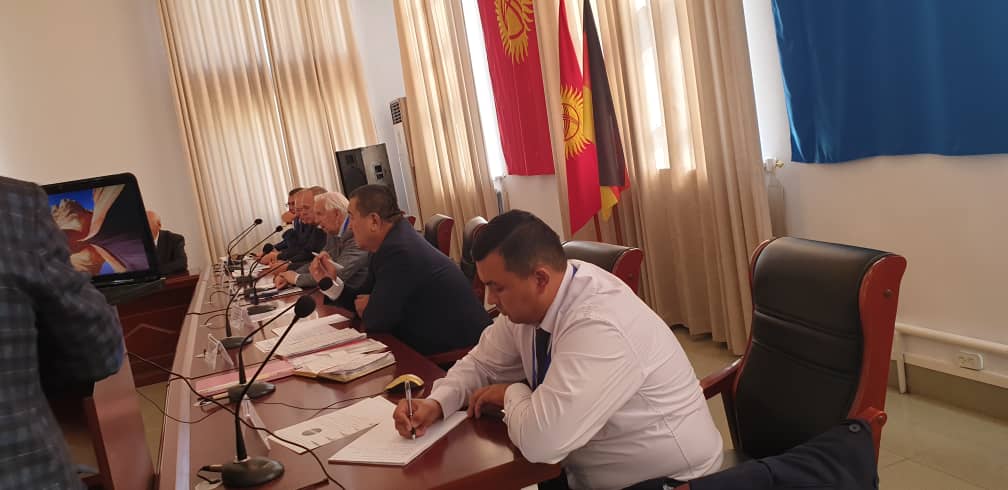 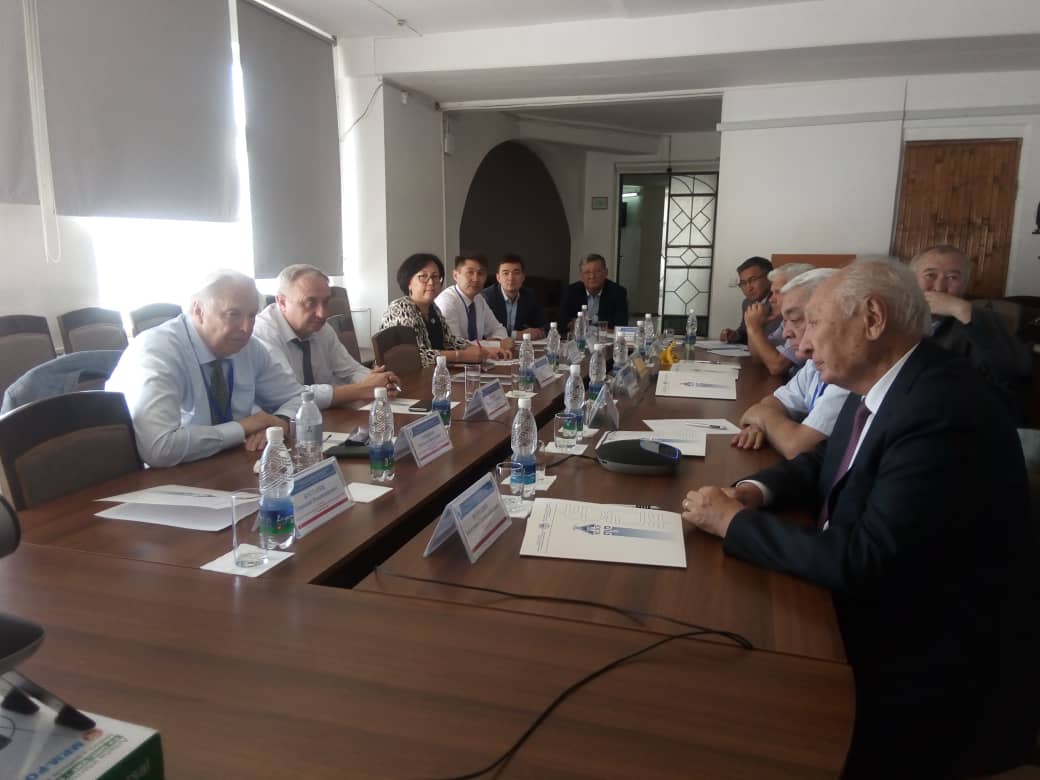 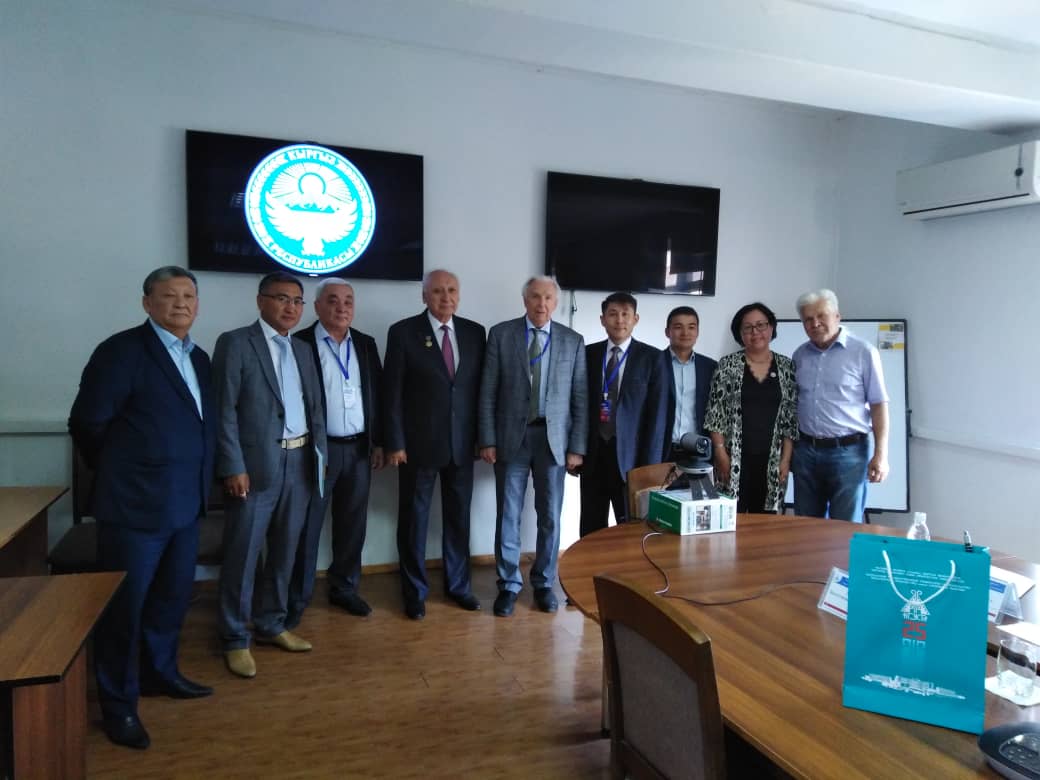 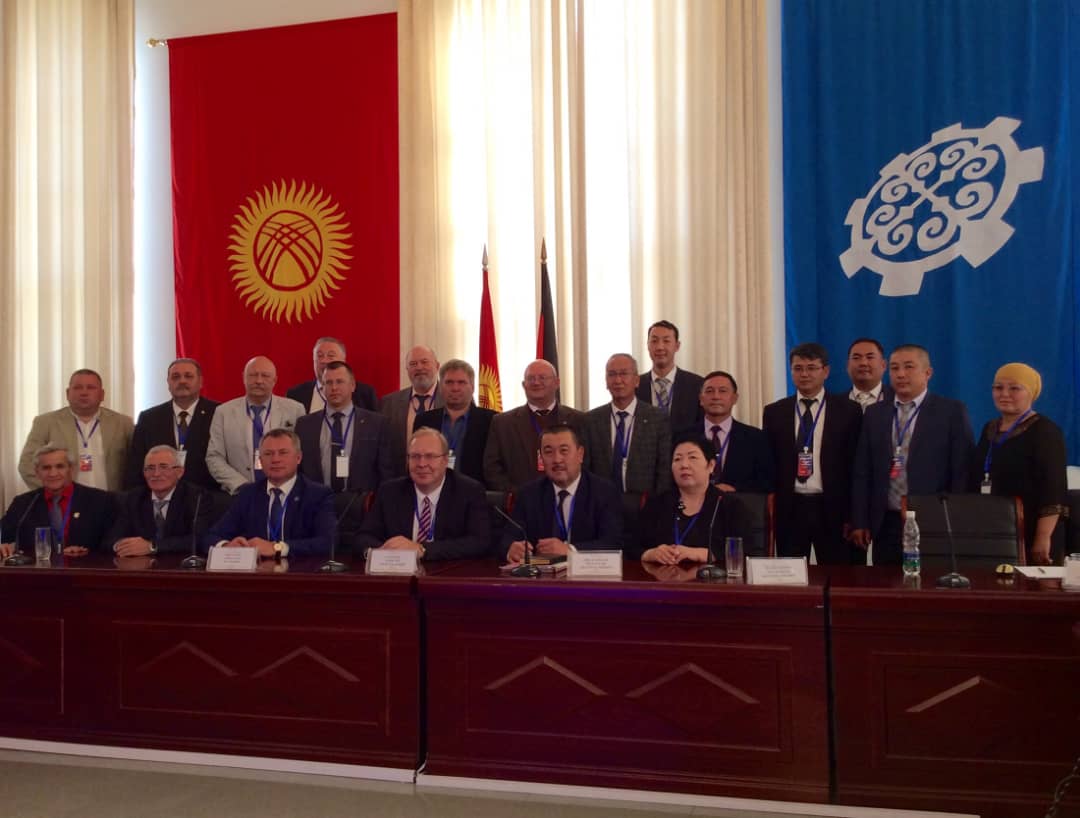 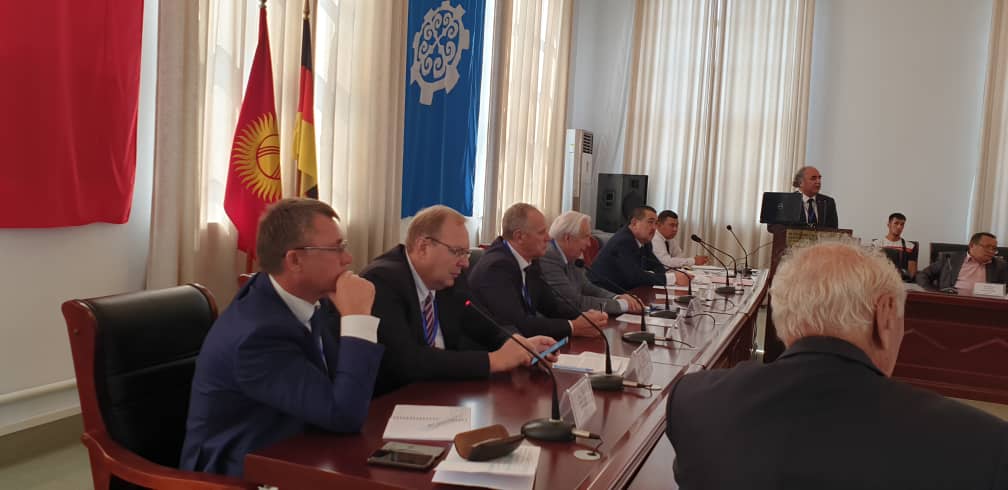 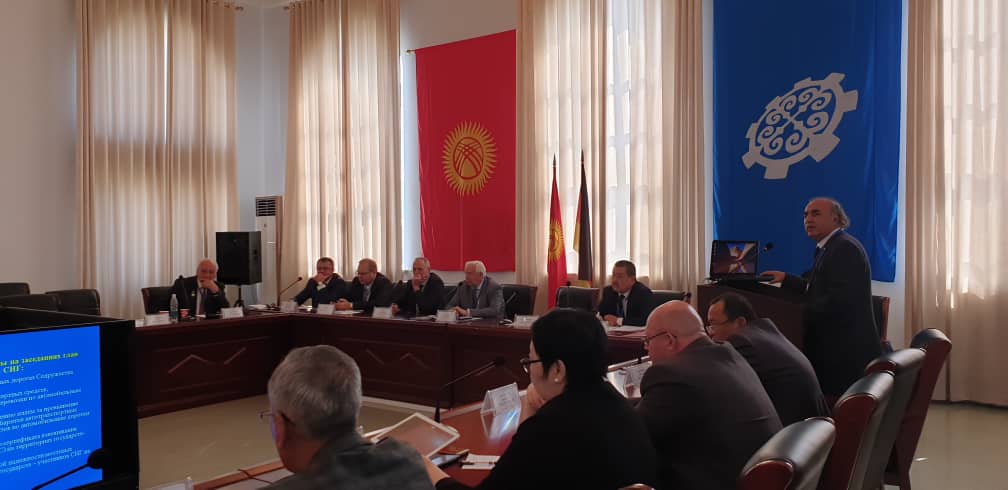